Moving the Needle: Cross-Sector Indicators of High Quality Inclusion
Megan Vinh, ECTA
Erin Barton, NCPMI
Amy Bunnell, NE Department of Education
Jana Martell, CEELO
1
OSEP Disclaimer
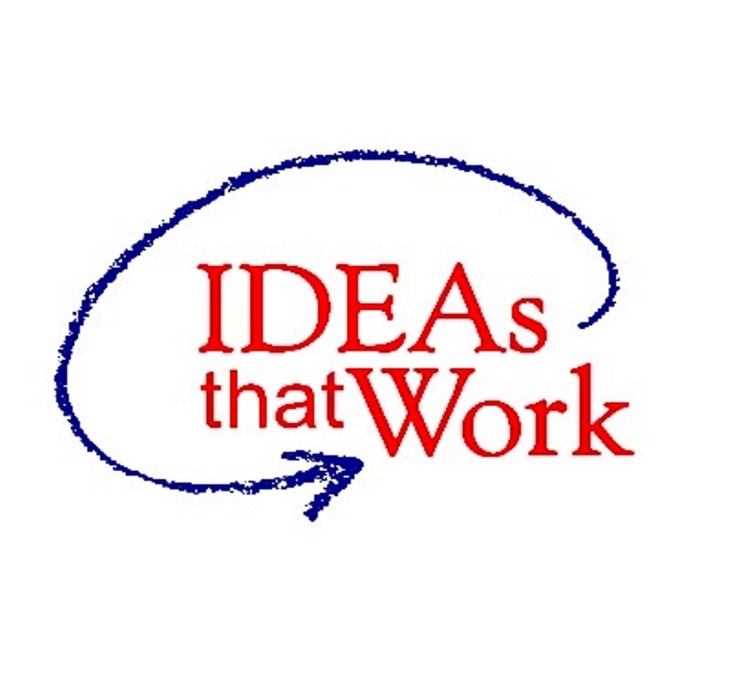 2019 OSEP Leadership Conference
DISCLAIMER:
The contents of this presentation were developed by the presenters for the 2019 OSEP Leadership Conference. However, these contents do not necessarily represent the policy of the Department of Education, and you should not assume endorsement by the Federal Government.  
(Authority: 20 U.S.C. 1221e-3 and 3474)
Purpose of the Presentation
Outline the benefits of high-quality preschool inclusion,
Describe the research that supports preschool inclusion, 
Share the work on the development of the inclusion indicators and accompanying materials, and 
Share how they can be used to support high quality preschool inclusion across the globe.
3
What has been our end goal?
To develop indicators of high-quality inclusion that can be used across early care and education settings to increase the access and participation of young children with disabilities.
4
Overarching Questions for this Initiative
What are the essential elements required at the state, local, and classroom level for inclusion to be high-quality and successful?
How do we ensure that all programs see relevance and use the inclusion indicators?
How can we promote these essential elements within our circles of influence to ensure access and participation for young children with disabilities in high-quality early childhood programs?
5
Why do we need Indicators?
Ongoing challenges that exist to implementing high-quality inclusion
Need for consistent messages and alignment across programs (e.g., Head Start, Child Care, EI/ECSE)
Need for a unified approach to support high-quality inclusion across programs at all levels (e.g., state, local, and program level)


Ultimately, it’s the right thing to do for children and families.
6
What are the indicators
State indicators
To support state agencies’ efforts to build cross sector systems that allow local programs to implement high-quality inclusion.
Local program indicators
To support local program leaders with collaborating across programs and ensuring their program infrastructure allows practitioners to effectively implement the classroom indicators.
Classroom indicators
To support efforts to improve classroom teaching practices and environments to maximize the access, meaningful participation, and developmental outcomes of young children with disabilities in early care and education environments.
7
Development process
Iterative engagement process with cross sector partners, including:
8
Deliverables
To have high-level indicators at all levels (state, local program, and classroom)
To develop tools to support the use of the indicators:
Exemplars
Rubric/Self-assessment
Practice guides
Glossary
Future: Review indicators for use/adaptation in 0-2 environments
9
State Indicators Discussion
10
Program Indicators Discussion
11
Classroom Indicators
12
Discussion and Activity
How might you use these indicators within your own work?
What supports do you need to use the indicators within your current context?
13